Роль семьи 
в воспитании детей
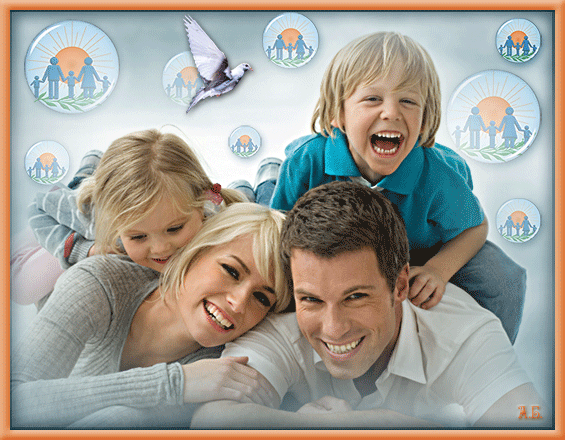 Педагог-психолог МАДОУ № 25
Оксана Викторовна Грузина
Семейные ценности
выручка
В
ЗАИМО
понимание
уважение
любовь
согласие
Задачи родителей
создание у ребенка уверенности в том, что его любят и о нем заботятся;
относиться к ребенку в любом возрасте любовно и внимательно;
постоянный психологический контакт с ребенком;
заинтересованность во всем, что происходит в жизни ребенка
Формула истиной родительской любви
«Люблю не потому что ты хороший» ,
      а «люблю потому , что ты есть».
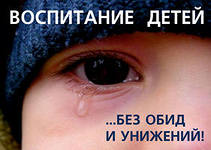 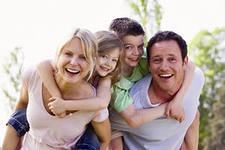 Правила для родителей
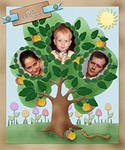 Правило 1. - признание личности ребенка и его неприкосновенности. 
Правило 2. -формирование адекватной самооценки. 
Правило 3. - приобщение ребенка к реальным делам семьи. 
Правило 4. - развивать силу воли ребенка. 
Правило 5.  - учить планировать. 
Правило 6. - требовать выполнение домашних обязанностей, поручений.
Правило 7. - научить общаться с другими детьми, людьми. 
Правило 8. - формировать нравственные качества: доброту, порядочность, сочувствие, взаимопомощь, ответственность.
Любите и цените свою Семью!
А.С.Макаренко писал: 
«Хотите, чтобы были хорошие дети- будьте счастливы».
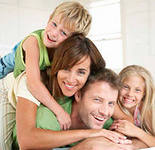